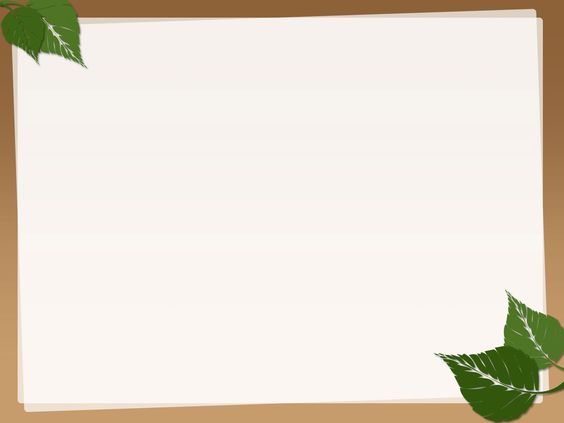 THỜI KHÓA BIỂU
Chủ đề: Trường mầm non – trung thu
Nhánh 1: An toàn trong trường mầm non
Thực hiện từ ngày 23/9 đến 27/9/2024
Lớp: 3 tuổi 1
Người thực hiện: Đoàn Thị Luyên